Florida Keys Sailing Trip2014
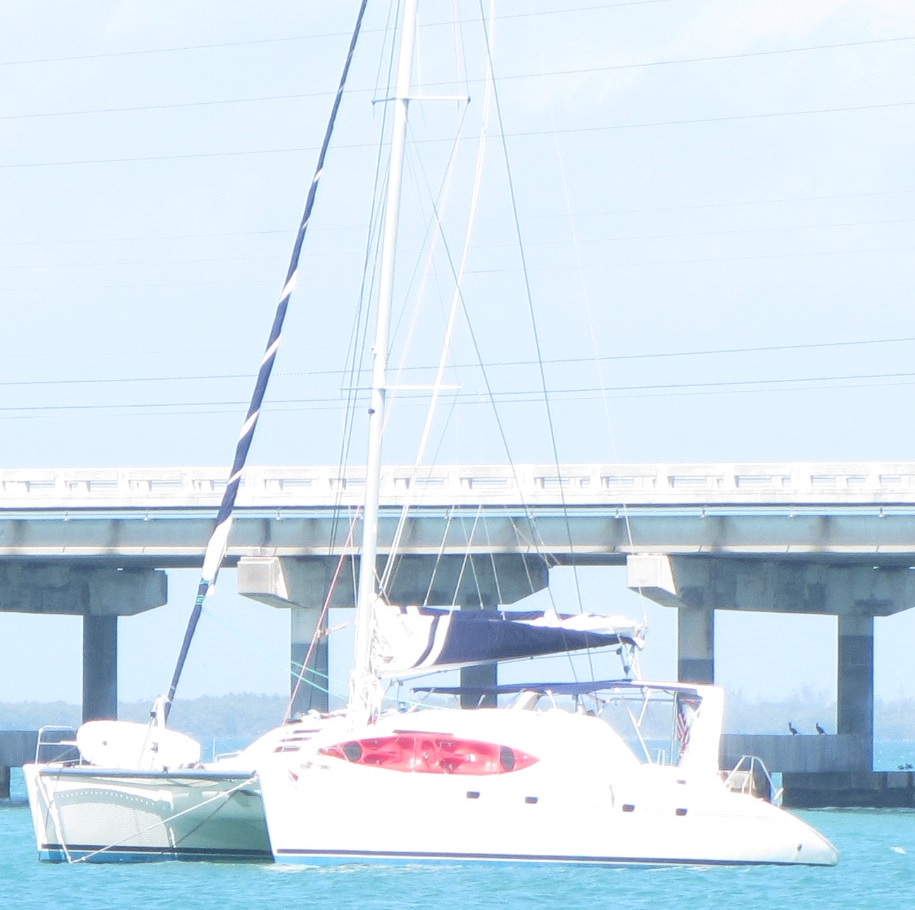 Key West
Maria and Robin visited Key West prior to the sail.
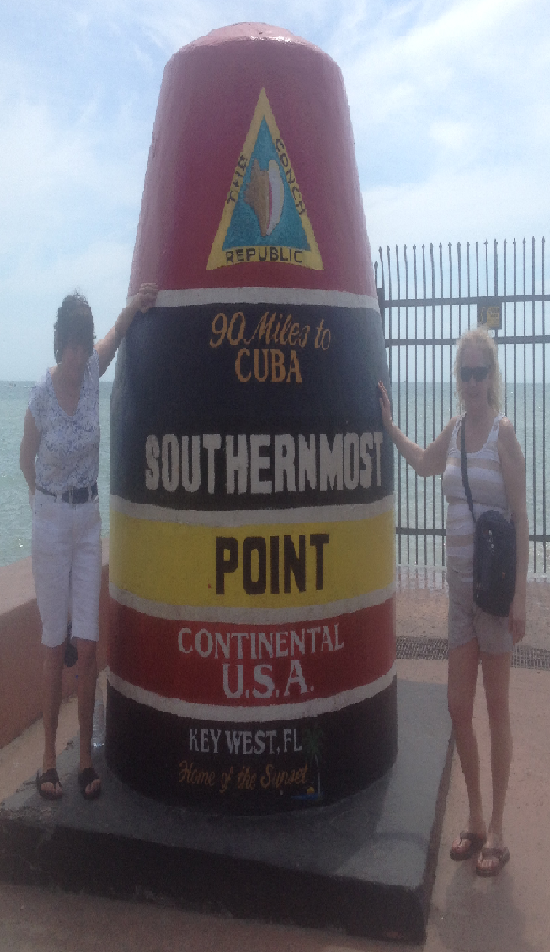 Sloppy Joe’s and Jimmy Buffet’s Margaretville
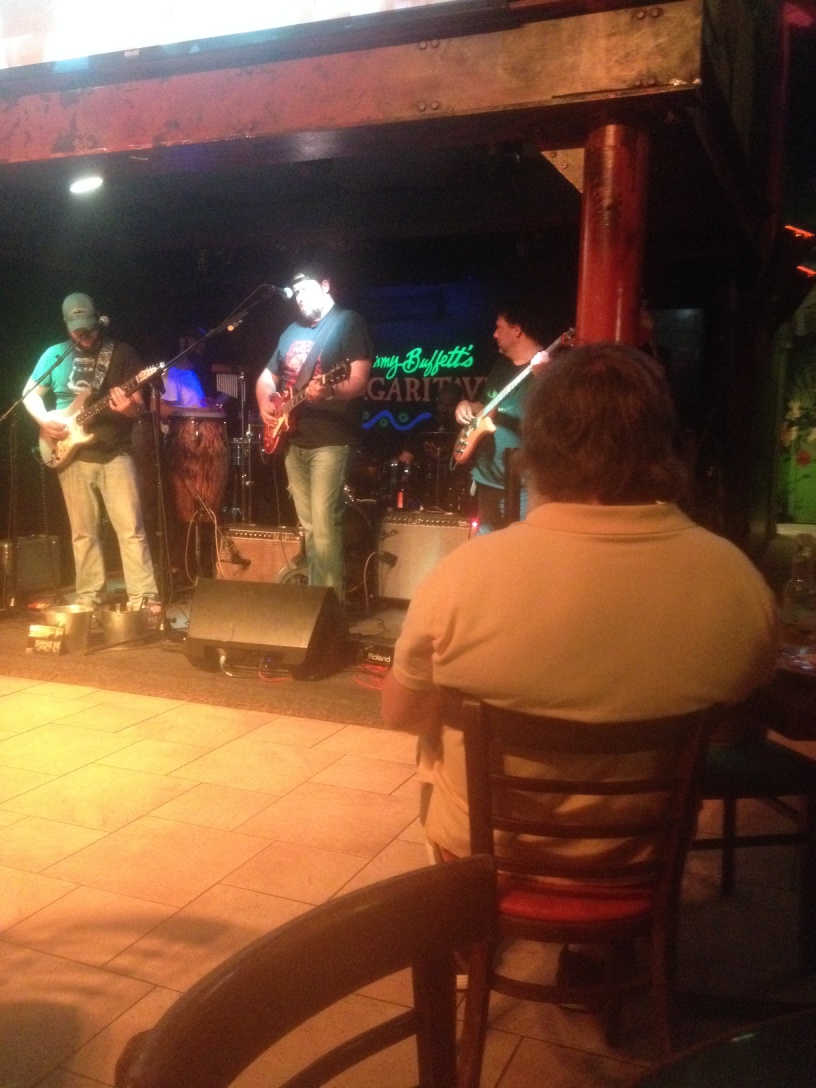 Enjoying a margarita
Sunset Sail on the Jolly Rover and Capt’n Rio
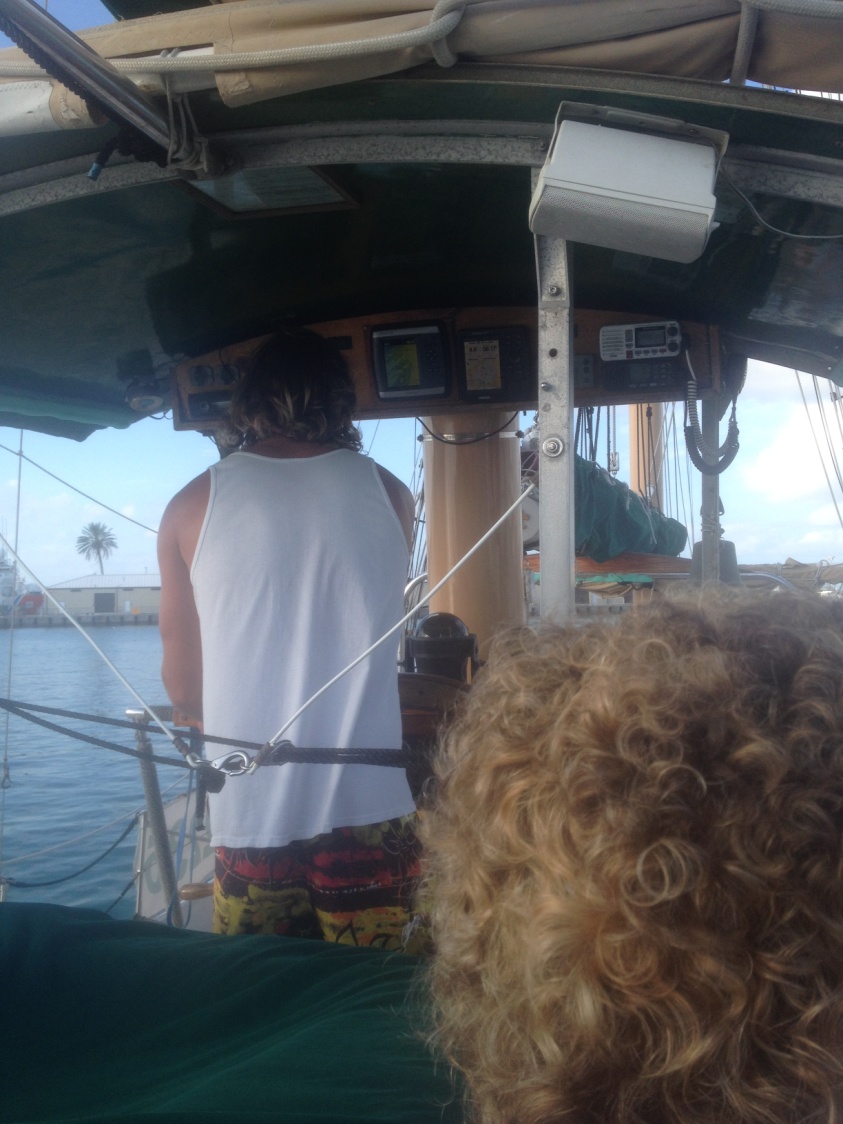 Stalking the enemy ship and blasting them with our cannon!
The Setting Sun
Ready to blast them again!
Going
Going
Gone
Mallory Square at Night
Maria’s new friend
Key Largo – Pirate’s Choice
Our Boat – Boarded in Key Largo
No Expectations47’ by 23’ Beam – 4 Cabins/4 Heads
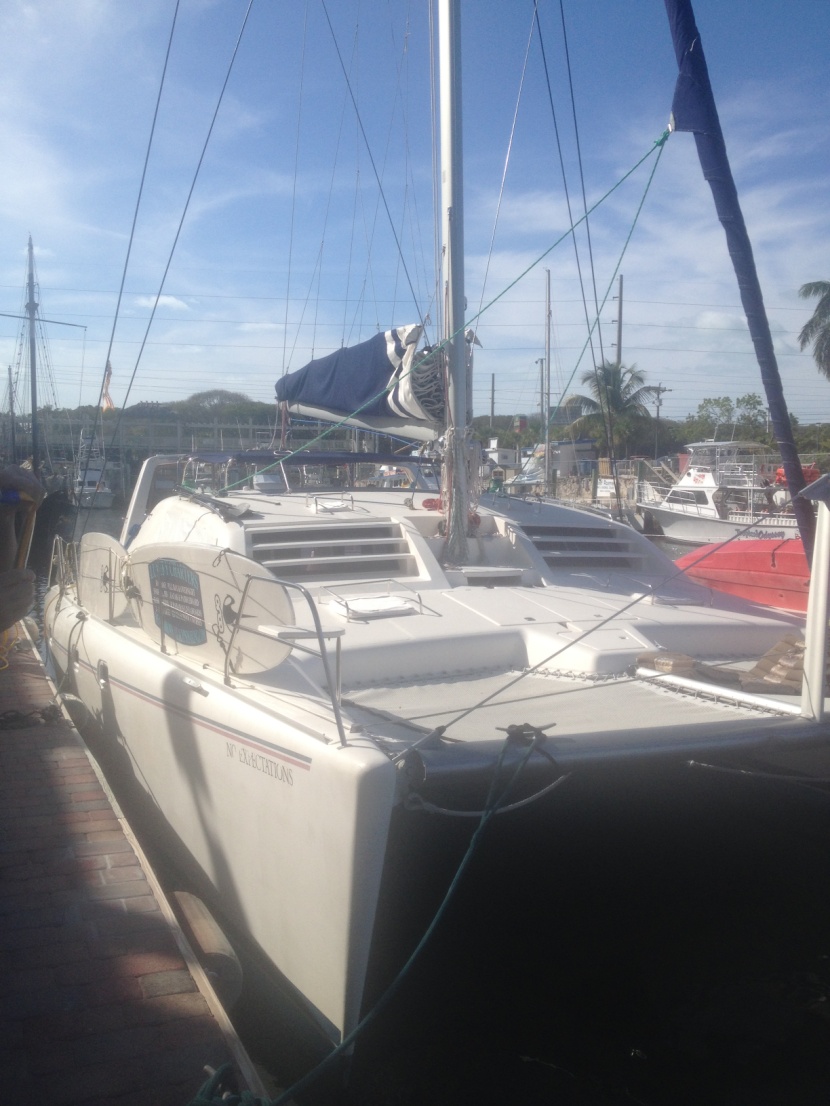 Our first day and dinner out
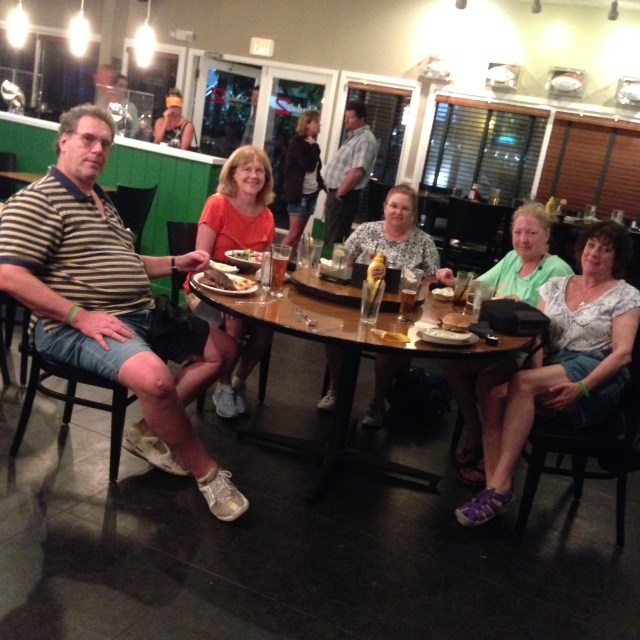 Cool Picture
Our Captain – Capt’n Andy
Our Crew
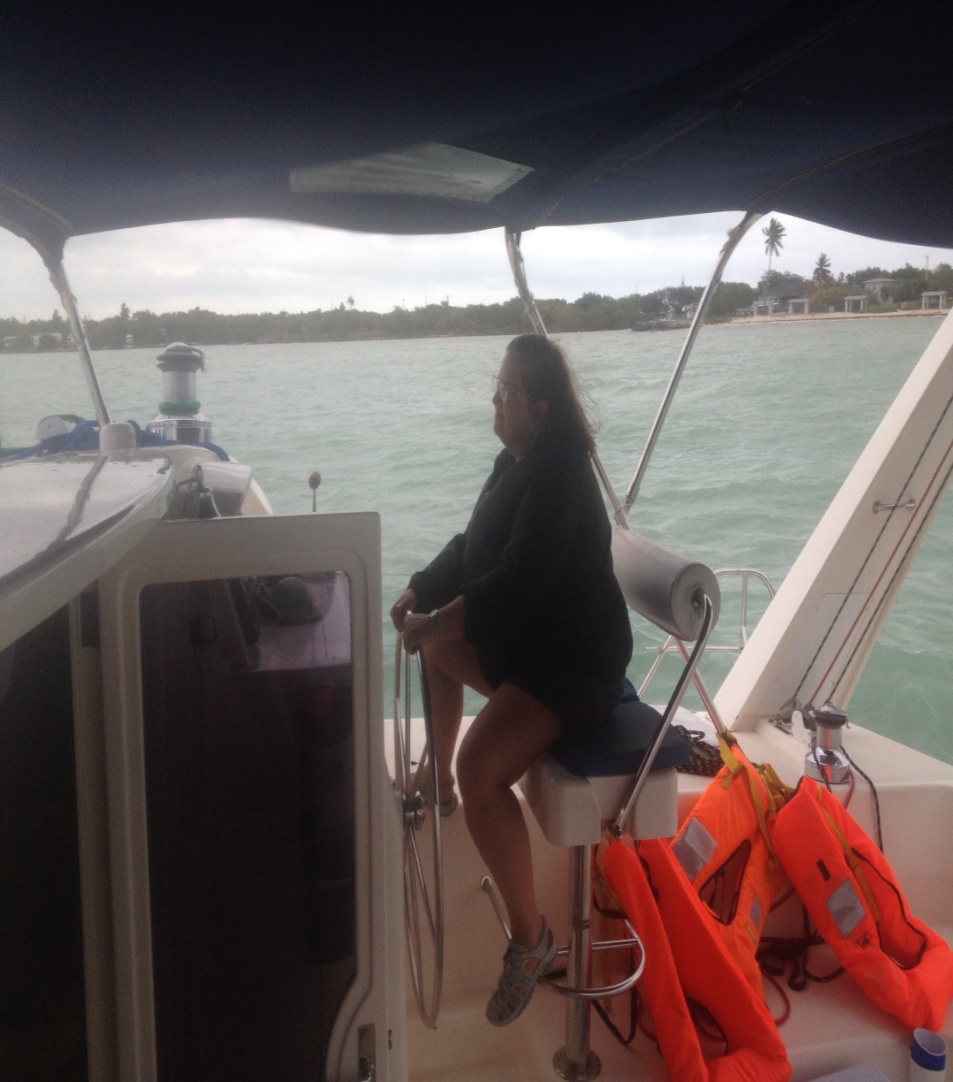 Nancy
Kim
Our Crew
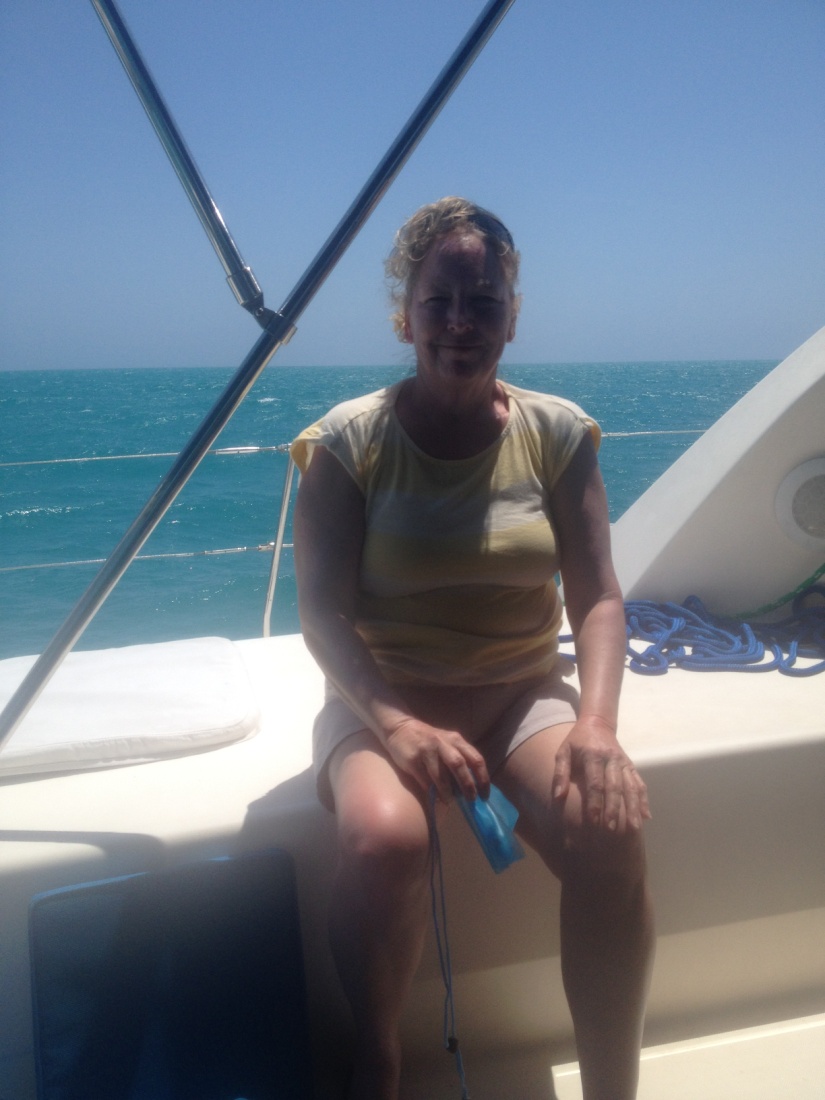 Maria
Robin
Capt’n Andy and Nancy
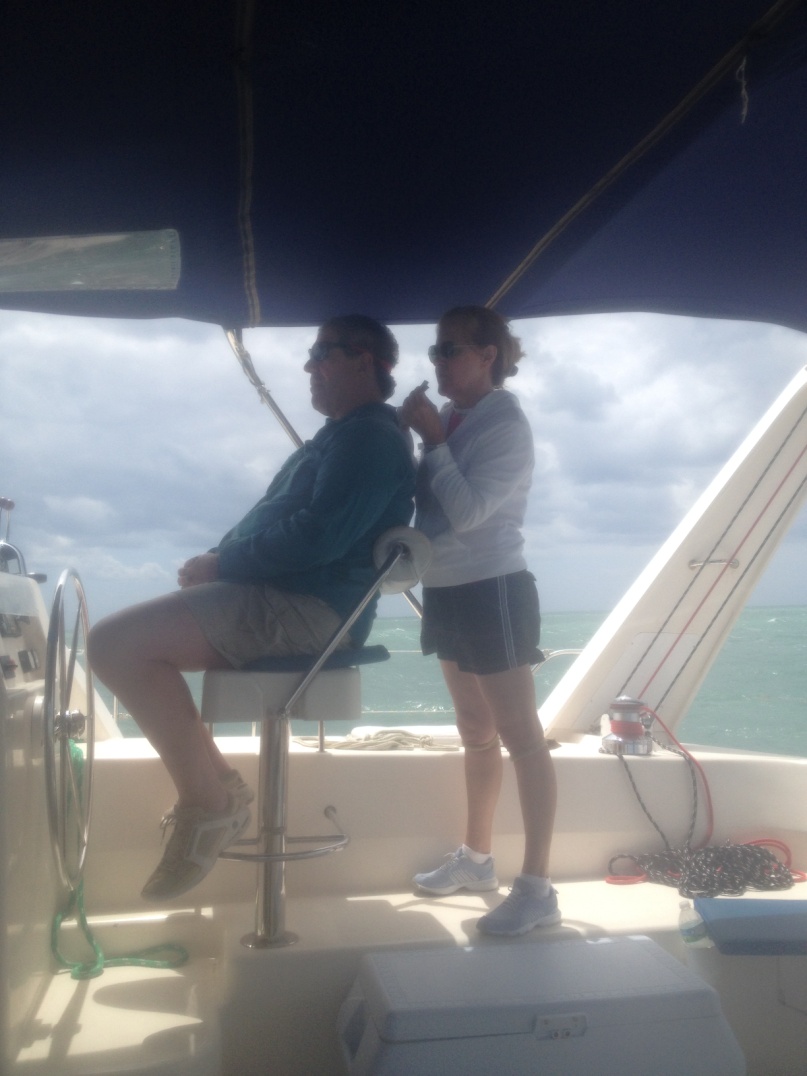 Our Itinerary
Keys Map – Key Largo to Bahia Honda
Underway
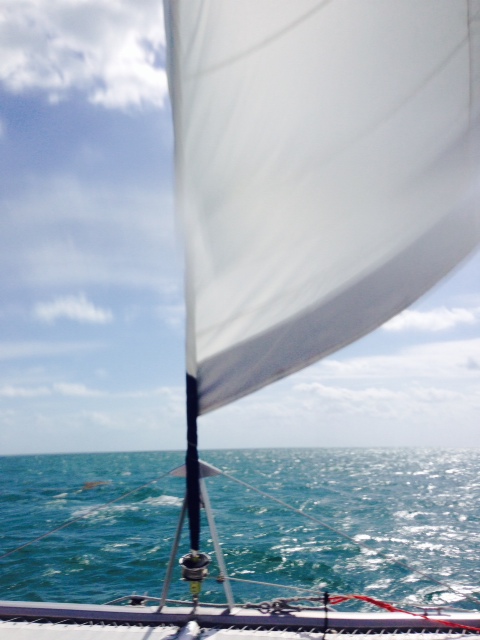 On our way to Molasses Reef – warm and sunny but very windy and choppy
Tracking Our Course
Kim’s Just Chill’n
Underway
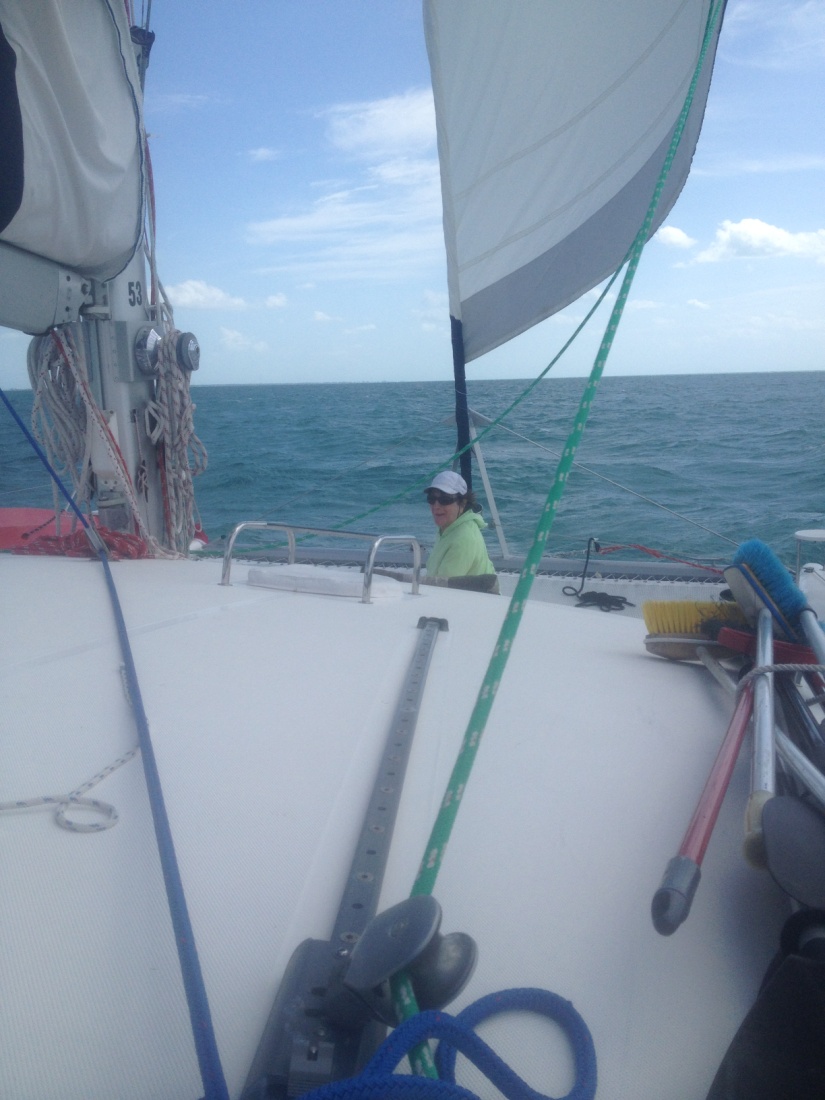 Robin, Nancy, and Maria taking their positions
Molasses Reef – Daring the WavesToo rough to let go of the boat while in the water, so we stuck our cameras underwater
1st Stop - Holiday Isle Resort & MarinaTiki Bar
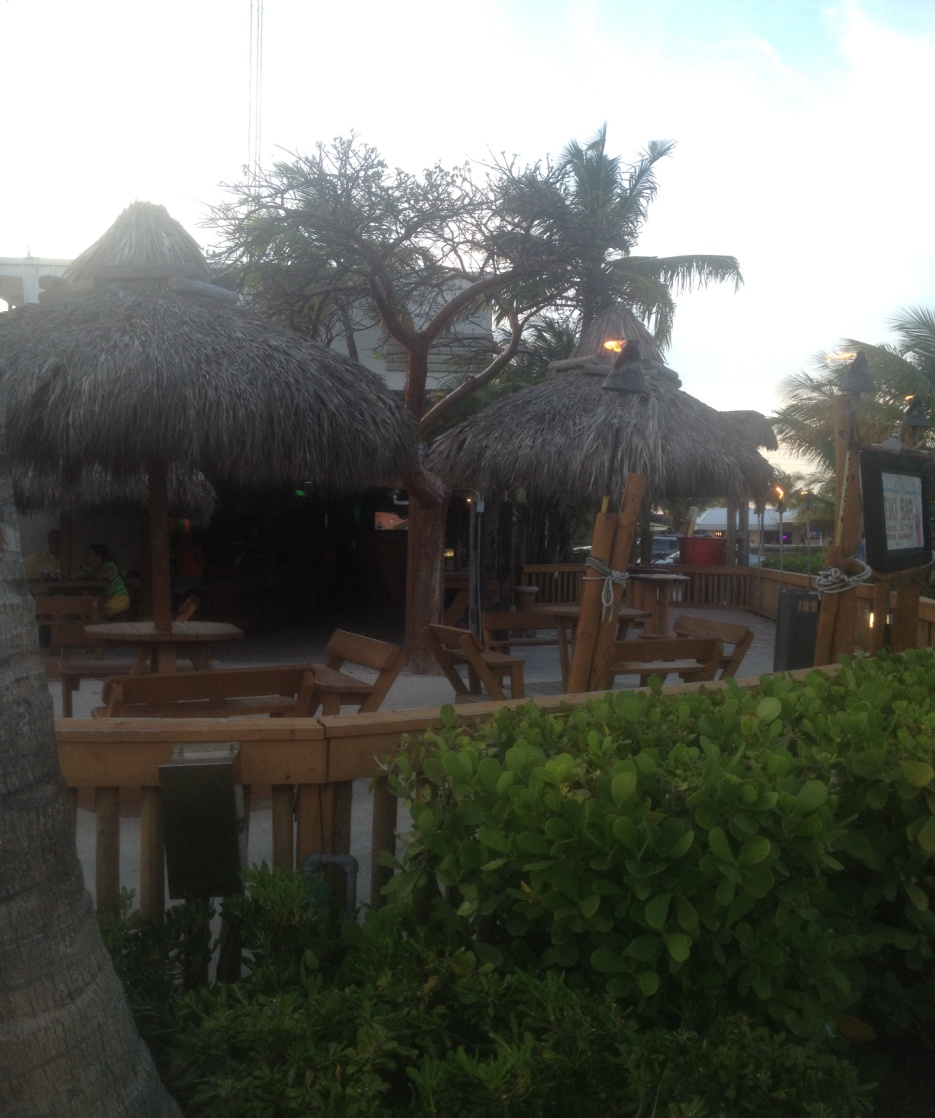 Reeling in a shark
Chill’n by the fire pit
2nd Stop – Bahia Honda
Chill’n at Bahia Honda
Our new friend, the manatee, who swam into the harbor – didn’t know petting manatees was against the law.
Snorkeling at Bahia Honda
More Snorkeling
Underwater Selfie
Storm Rolling InBahia Honda
Watching the Anchor as We Drift
Florida Sunsets
Other Marinas UnderwayNear Marathon
The African Queen
Profile and Capt’n Mike
A Real Steam EngineStarted with an outboard and switched to the steam engine
A Little MemorabiliaRemember what happened to the Gin?
Capt’n Maria and Capt’n Mike
Maria, Kim, Robin, Capt’n Mike, and a newly married couple
Our Final SunsetKey Largo, Florida
The Crew
Proud Sailors